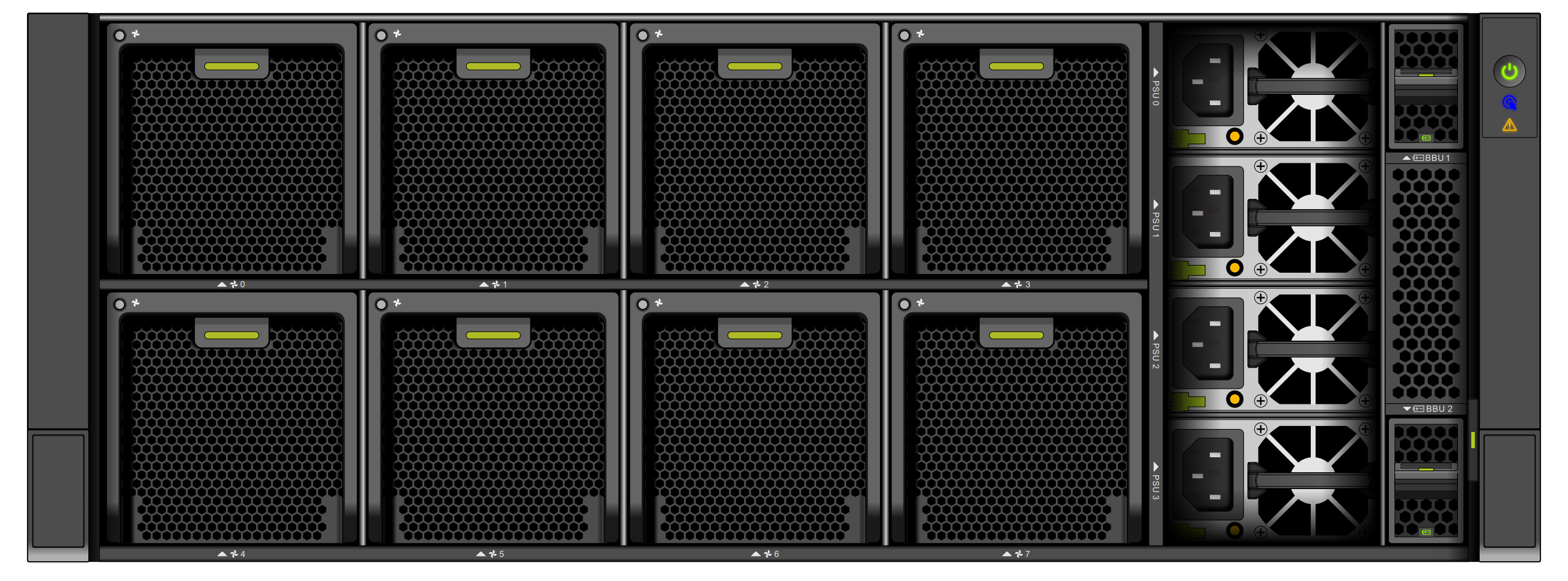 Introducing Openstor 2910
New Era of HCI+ Solution
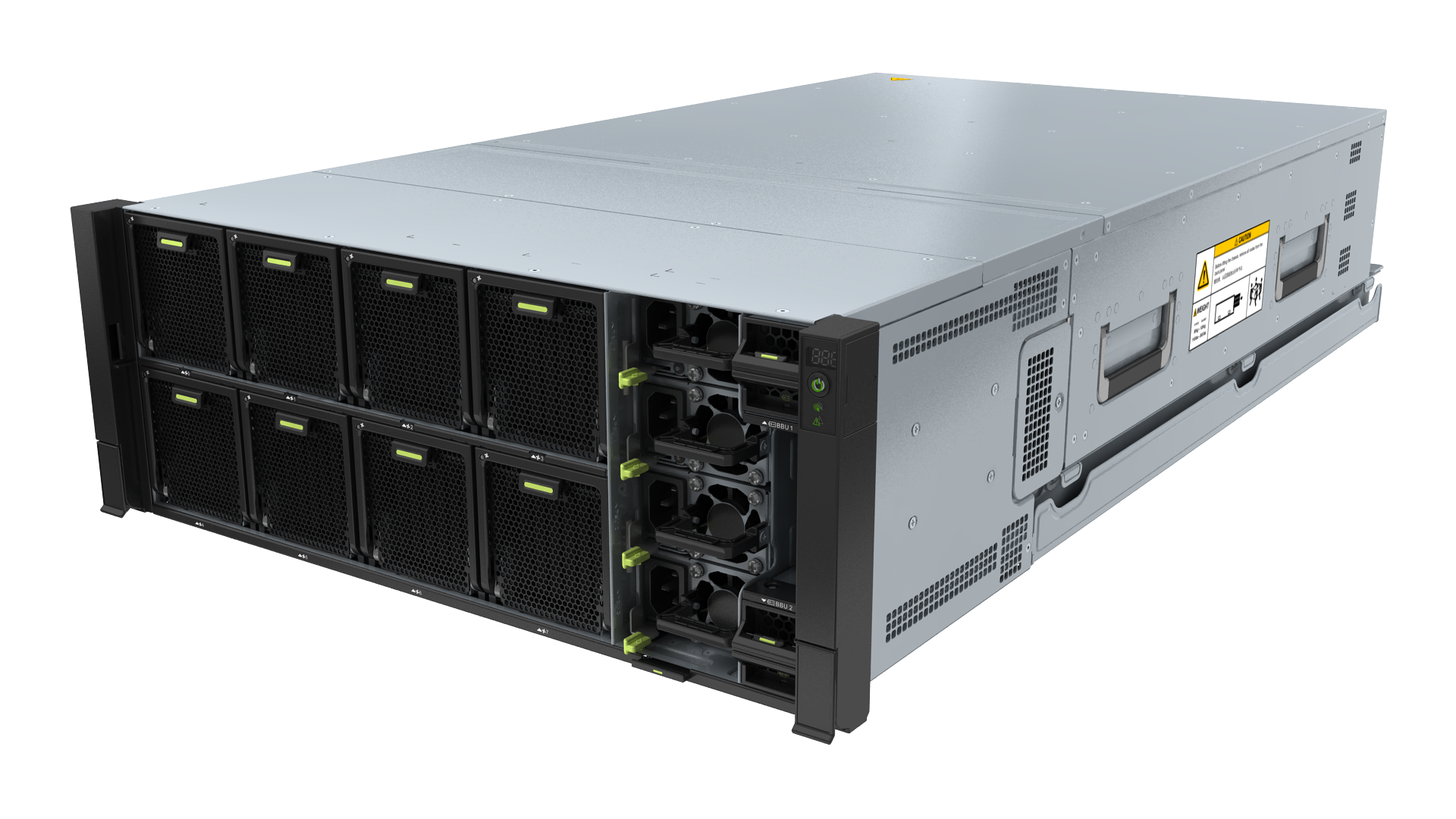 SMEs IT Infrastructure Struggles
Long rollout period ≥ 3 months
Likely to lose data
Many O&M potential risks
No standard solution
1-month design period by multiple vendors
2-month procurement period
70% of customers do not use professional storage.
Hardware installation and basic service deployment and commissioning in batches
No unified O&M
Maintenance by multiple vendors
On-site locating of
faulty component
Applying for fault rectification from the original manufacturer
for new construction or information system reconstruction
Procurement in more than 5 batches
Slow and difficult data recovery
Onsite serial delivery,
requiring three kinds of skilled engineers
60+ design solutions
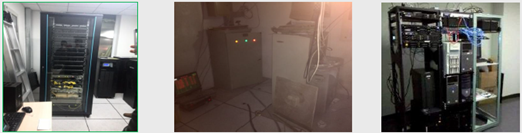 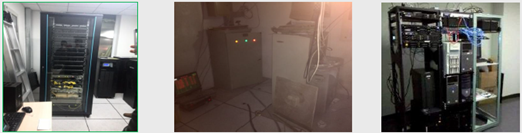 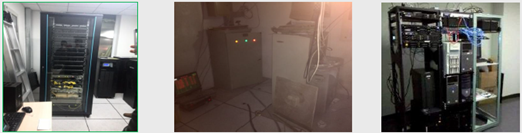 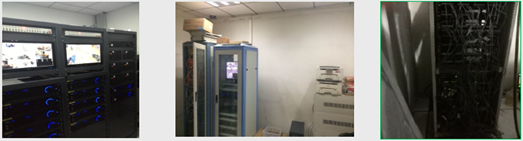 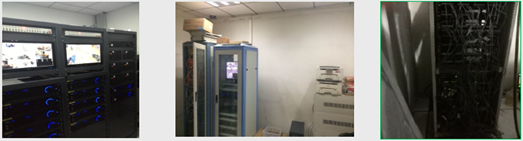 Separate procurement from multiple vendors
Low integration
Onsite assembly
Long engineering period
Different standards
Multiple device types
High maintenance costs
Decentralized management
Poor compatibility
SMEs Requirements
Easy O&M, easy-to-use
Integrated construction and
delivery
High data security and reliability
All-in-one device
High efficiency
Introducing Openstor 2910
Highly Integrated, Highly Reliable, and Open Hardware Architecture
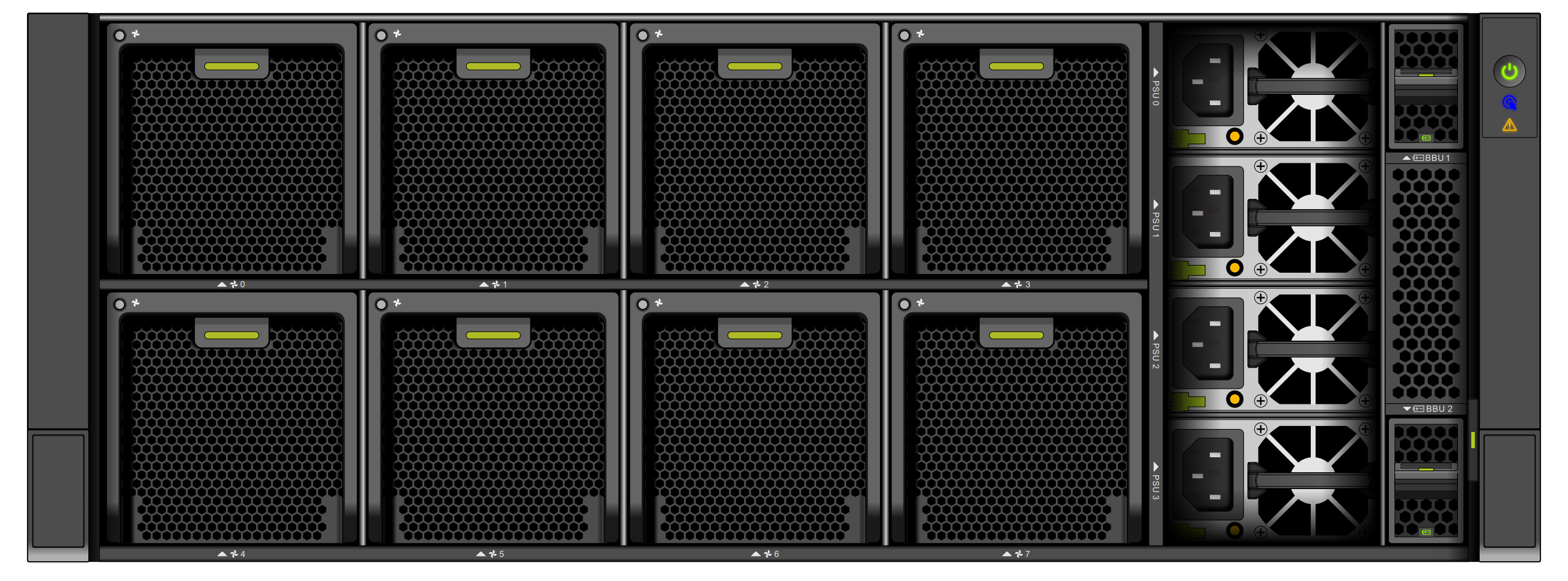 Front view
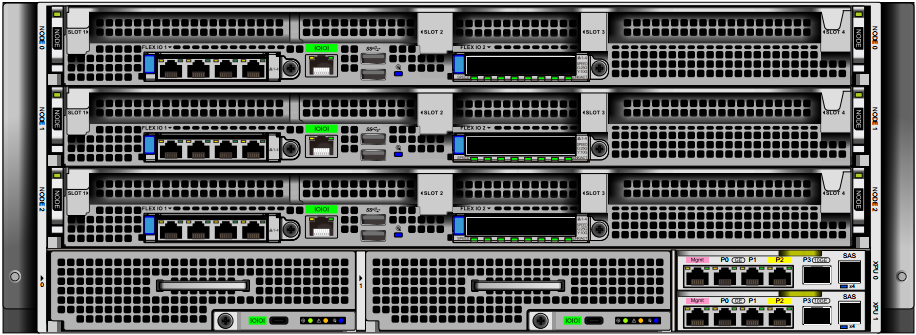 Rear view
High integration
integrates 10 U devices in 4 U space.
[Speaker Notes: 10U设备：3个2U服务器+2个2U存储+2个1U 10GE交换机]
Infrastructure as a service (IaaS), 4 U micro DC
Integrated deployment of hardware and software
Management
O&M
Application software
Application software
3 compute nodes + 1 dual-controller storage node
Unified management and O&M
Virtualization
container
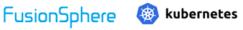 VM
Compute
=
Storage
protocol
NAS
SAN
Compute
Storage
Compute
Compute
Storage
Storage
OpenStor 2910
Provides professional storage and enterprise-level SAN+NAS capabilities.
Data center CI appliance (cabinet-type)
Total Optimization: Space, energy consumption, delivery, O&M, and Investment.
Reduced investment
TCO reduced by +20%.
Compact
from 12U to 4U (66.7% saving)
45.2% less power
Simple O&M
Start time from days to minutes
No-Cabling
Traditional solution
OpenStor 2910
Unified management platform
At least 11 power cables, 10 service lines, and 7 management cables
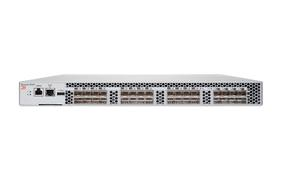 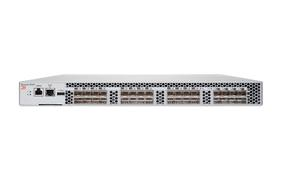 Service switch
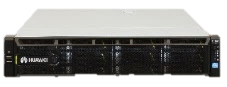 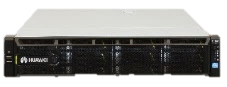 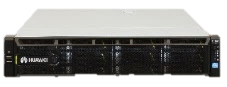 Service host
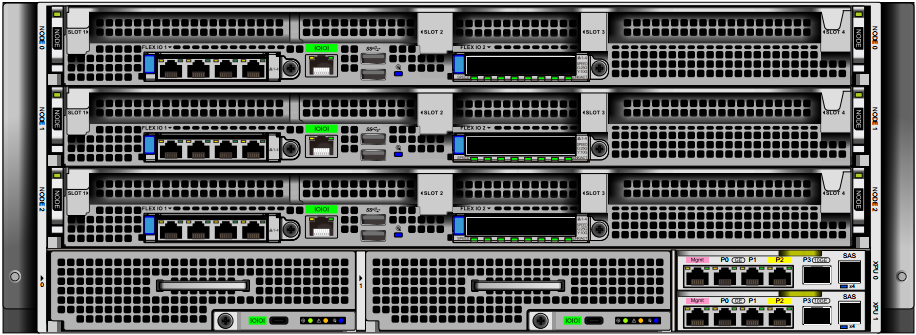 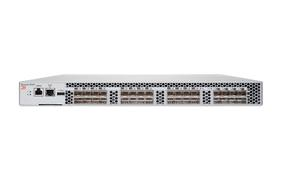 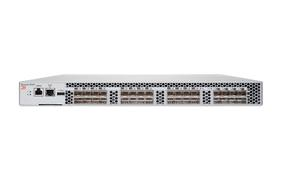 Internal switch
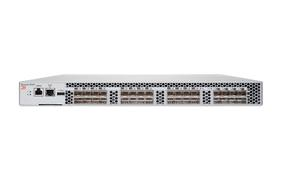 Management Switch
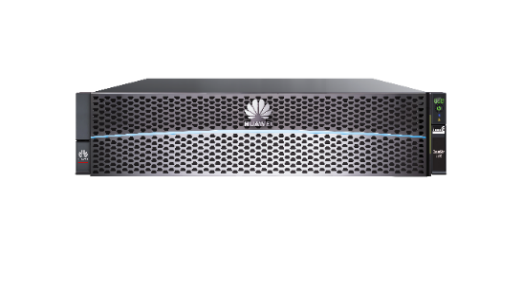 Controller B
Controller A
Storage
Management line
Data line
Disks Drawer
Compute node
Storage controllers
Branch Office Solution
Integrated management of storage, computing, and network devices
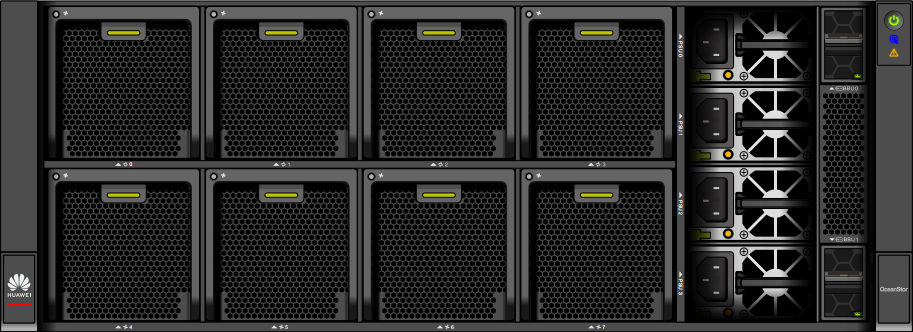 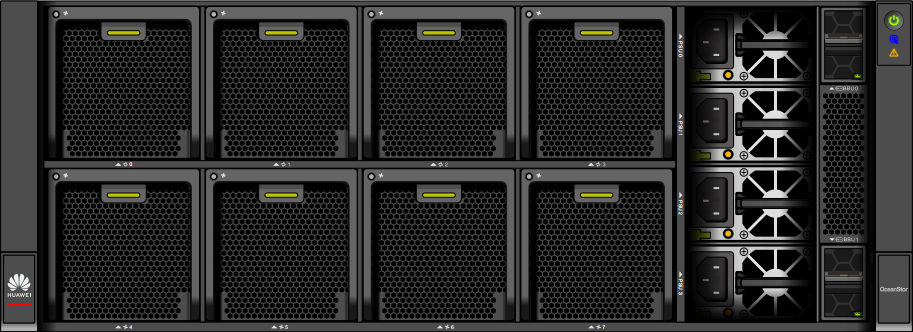 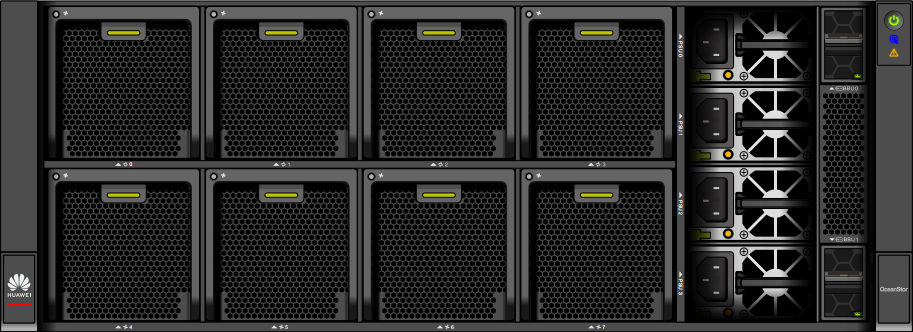 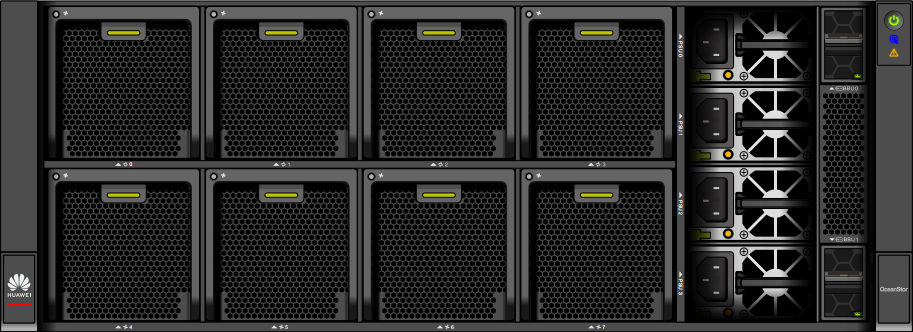 Device Manager: 
single-node integrated management
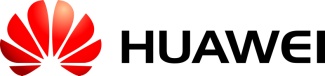 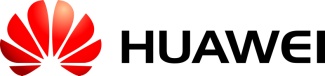 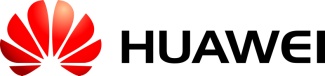 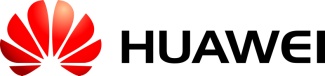 Virtual Resource Management
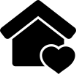 branch
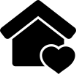 Site Management
branch
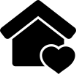 branch
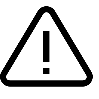 Alarm management
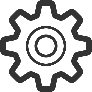 Unified configuration
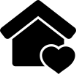 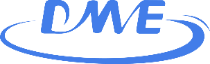 branch
eService: 
cloud-based O&M
Partner tenant managed service
DME: 
Unified management and O&M of central and branch offices
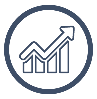 Performance statistics
Mobile app O&M
Integrated design for small- and medium-sized IC enterprises
Joint Solutions with FusionCompute Ecosystem
Physical, chemical, biological lab examination
Supermarket chain
Internship and practice scenarios
Enterprise document cloud
Education
Large enterprise
Manufacturing
Integration of district elementary education schools
Edge sites of central control stations
Core services of small- and medium-sized hospitals
Electric power
Healthcare
Smart campus management
Application emergency takeover
Horizontal solutions
Branch/Center
ISV application appliance
About Openstor
Innovation and Reliability without Compromise
On the stage of innovation and reliability, OpenStor stands for pioneering advanced solutions that embrace growth and transform challenges into opportunities.
20+ Years
Since late '90s
HA for SMEs
Specialized in Business Continuity
100% Proofed
Trusted by 100+ Customers
Partnership with Huawei Design-In Program
About
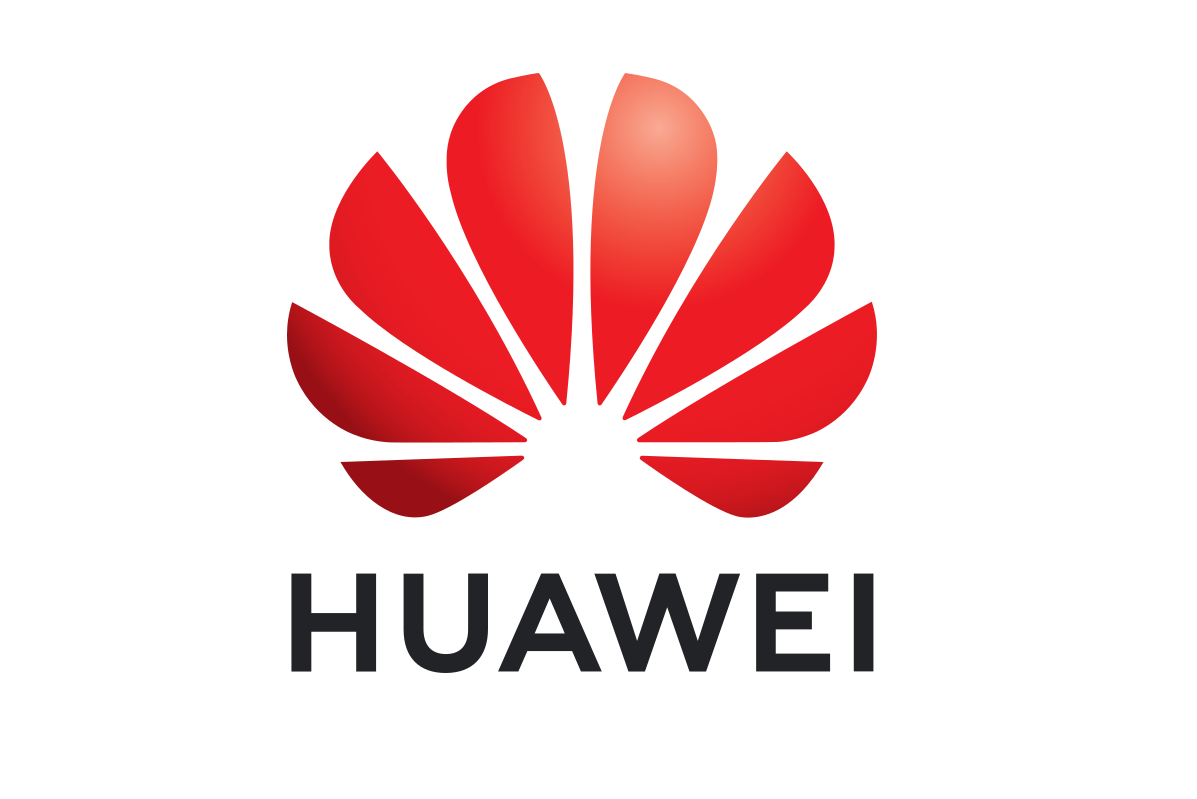 OpenStor 2910
Powered By Huawei
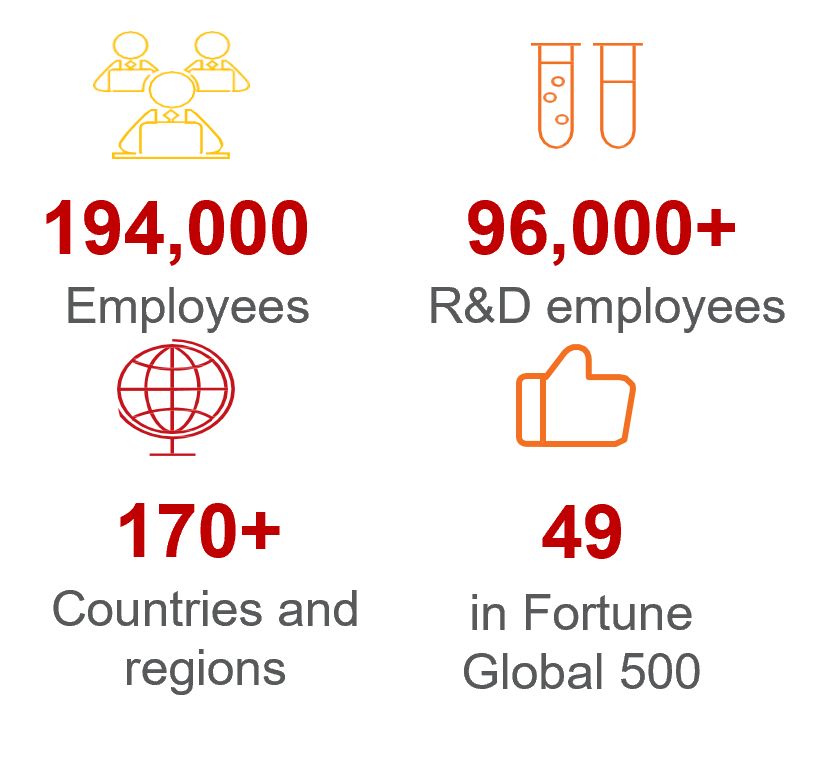 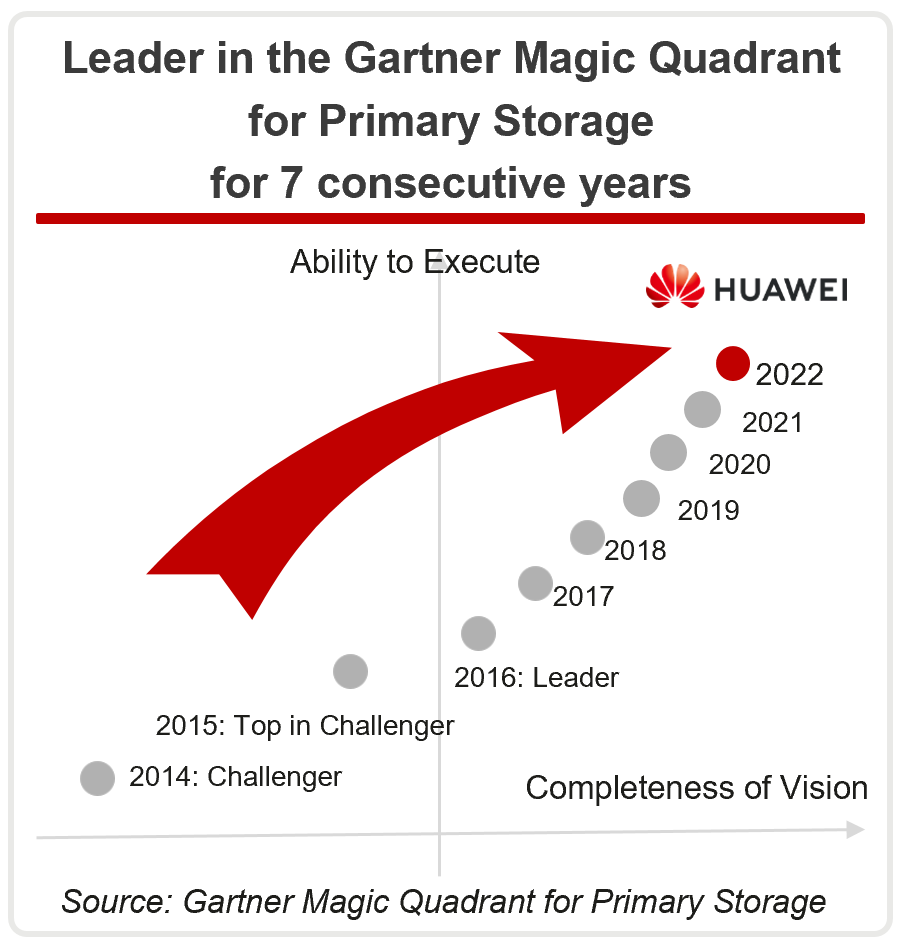 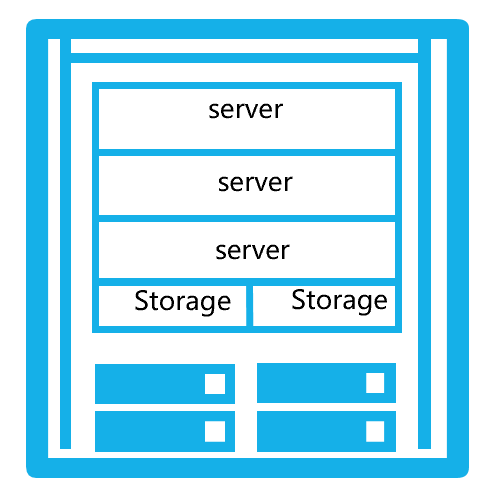 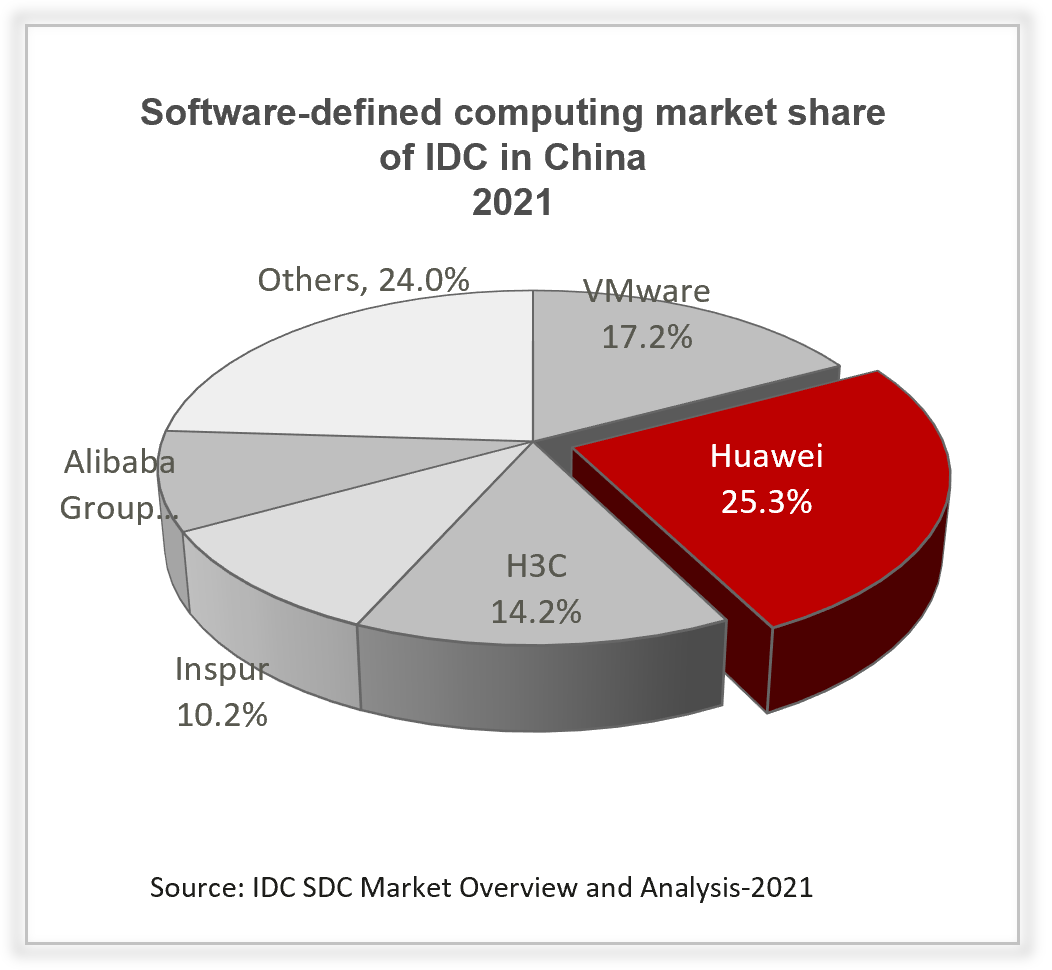 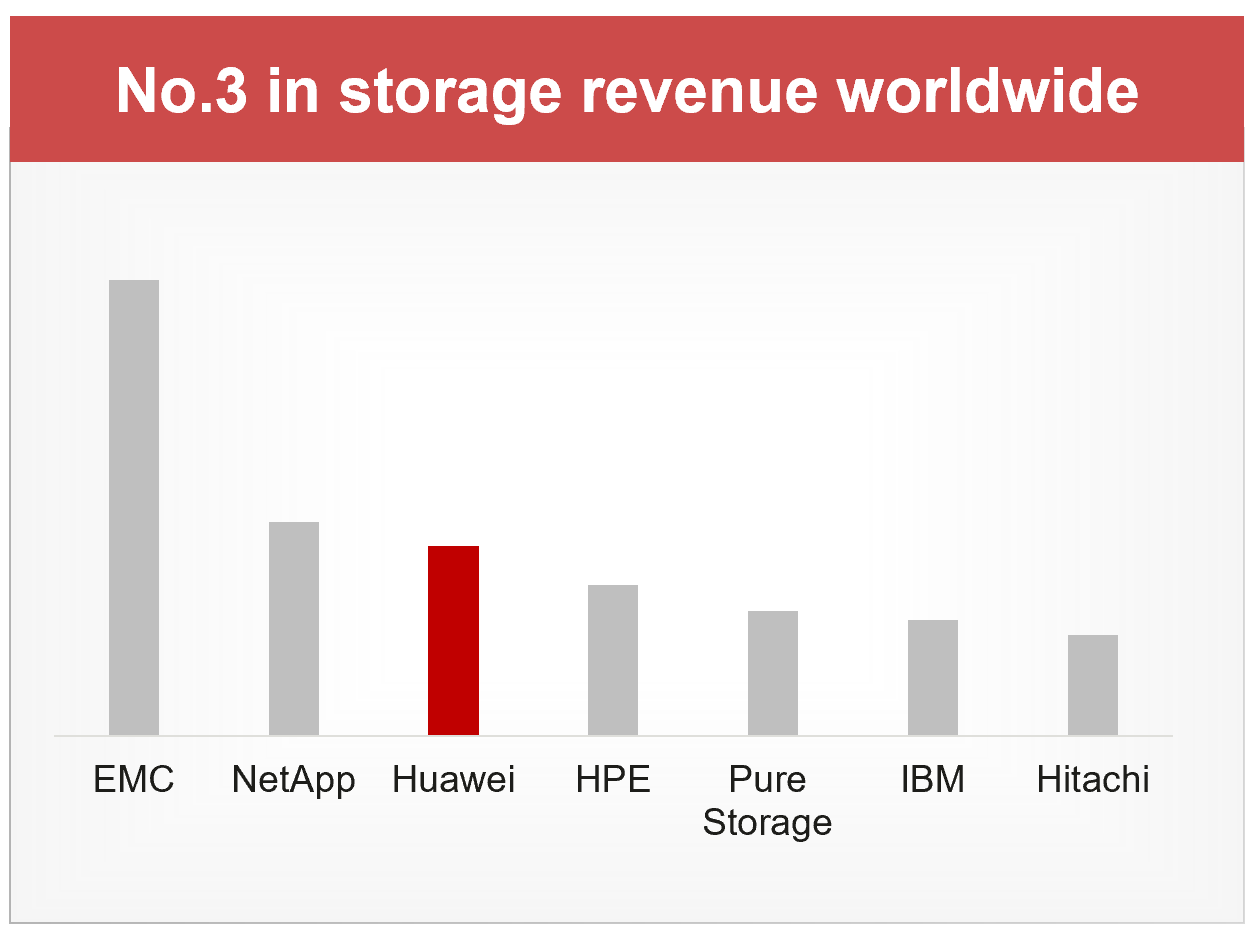 Key technologies:
FusionCompute Virtualization
OceanStor OS Data Storage